OPLEIDING HORECAdoor Marjon WagenerSaskia UbbinkInge Schrijver
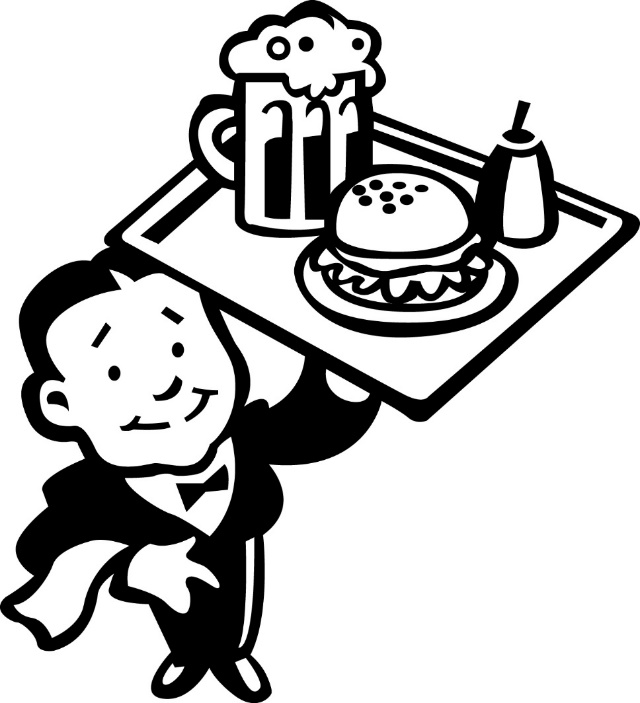 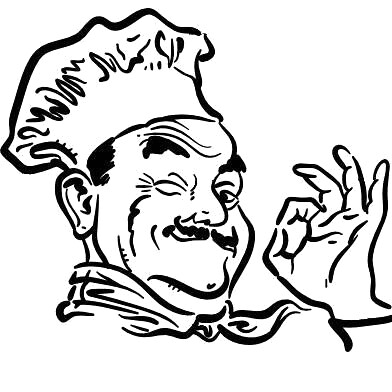 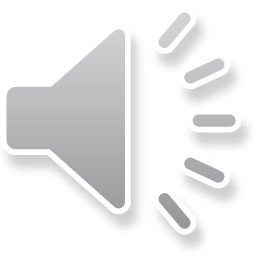 WAAROM?
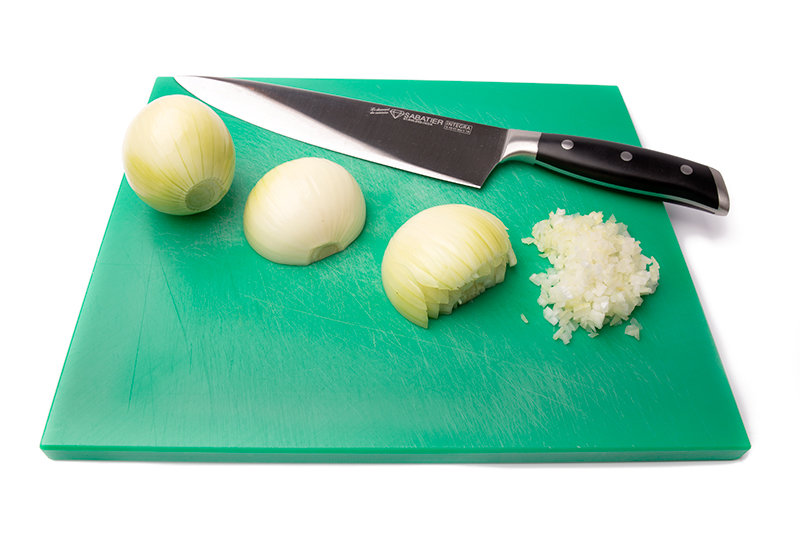 Wil jij:
assisteren in de keuken
bedienen in de zaal of op het terras. 
Kans op werk in Horeca vergroten door volgen van onze opleidingen.
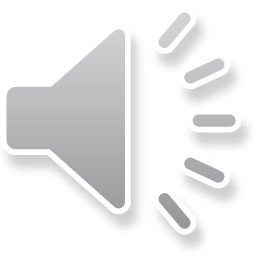 WAAR?
Op Symbion en een enkele keer op locatie
De lessen worden in blokken van 3 uur gegeven op de dinsdag en donderdag
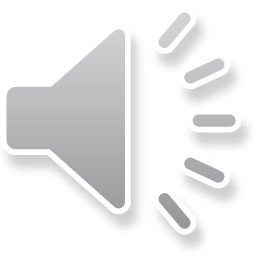 WAT GA JE DOEN?
Ongeveer 40 minuten werken in een theorieboek
Hygiëne en vakkennis
Ongeveer 2,5 uur praktijk:
Werkruimtes bedrijfsklaar maken
Bewerken en verwerken van voedingsproducten 
Schoonmaken van werkruimtes, gereedschappen en machines
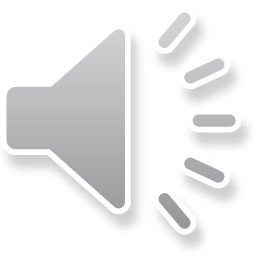 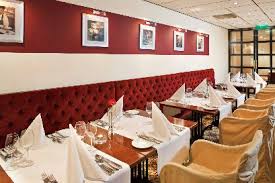 HOELANG?
Duur opleiding is een schooljaar. 
De leerling begint met een SVA1 opleiding, 
Daarna kan een SVA2 opleiding gedaan worden
   - KAS (Keuken assistent) of 
   - BAS (Bediening assistent)
Examens:
Praktijkexamen waarbij de theorie geïntegreerd is. 

Werken in de keuken: 
   certificaat KPC “werken in de keuken”
KAS: 
   diploma SVH: Keuken assistent
BAS: 
   diploma SVH: Bediening assistent
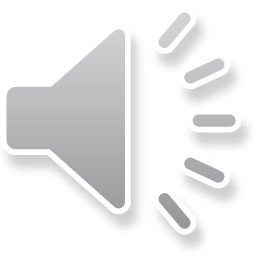 DE LEERLIJN
SVA1: werken in de keukenSVH: Keukenassistent (KAS) SVH: Bedieningsassistent (BAS) 
Vervolgopleiding Entree opleiding Niveau 1 Horeca
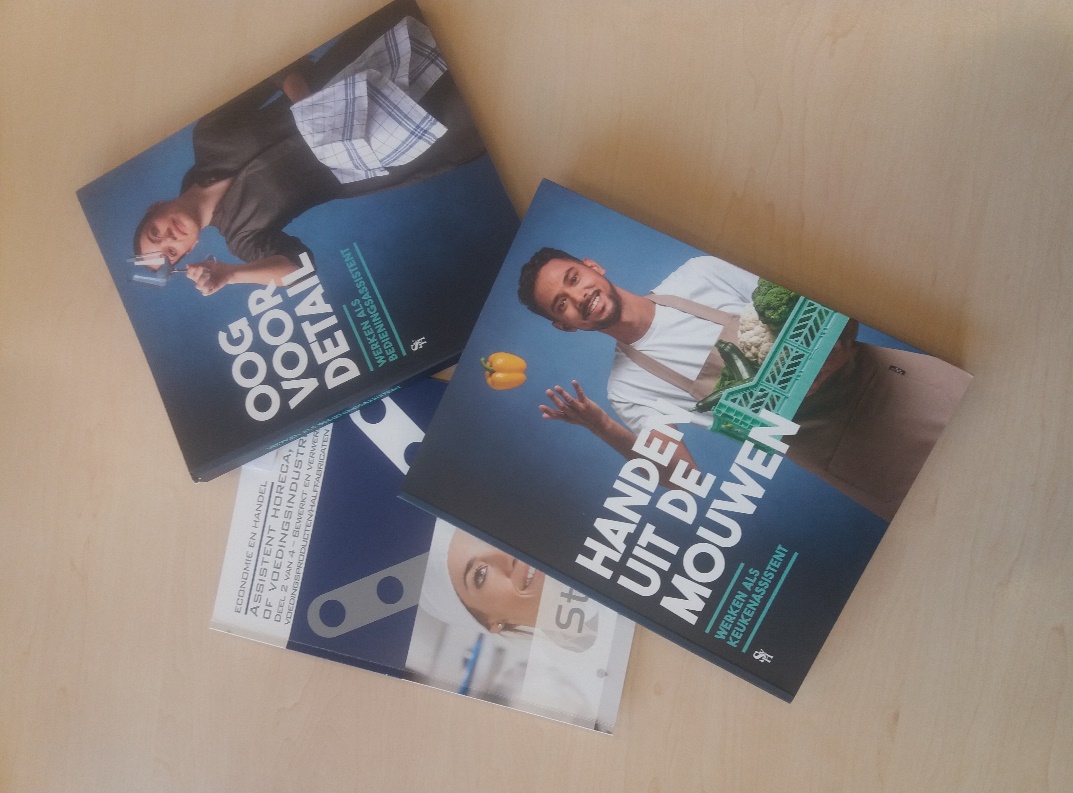 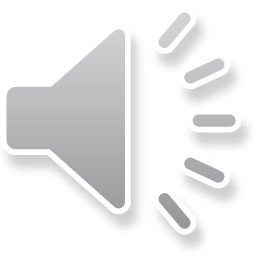 VOORWAARDEN en BENODIGDE KWALITEITEN
Kwaliteiten:
Kunnen samenwerken, overleggen, omgaan met anderen, luisteren
nauwkeurig en zelfstandig werken 
plannen en organiseren 
omgaan met kritiek
Voorwaarden
Behalen Meesterproef in 3e jaar

voor KAS en BAS: SVA 1 opleiding is afgesloten

Examen op school of in Horecagelegenheid (BAS) aan het eind van het jaar
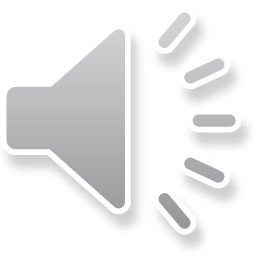 BEDANKT VOOR HET KIJKEN
Mocht u meer informatie willen hebben over deze opleiding neem dan contact op met ons algemene mailadres
info@symbion-vo.nl
TOT ZIENS BIJ DE OPLEIDINGEN HORECA
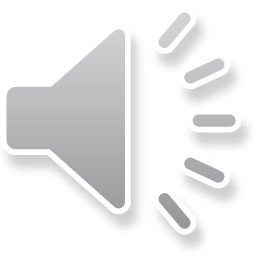 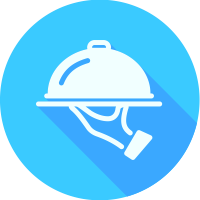